Curate Collaborate, Create
Harnessing the collaborative power of web technologies.
Stephanie Wirt and Stephanie Pickens
What’s the setting?
Powhatan High School - Virginia
Forsyth High School Georgia
2nd Year Photography
BYOD School 
Limited Hardware/Software Access
Diverse socio-economic
My Big Campus online
BYOT Initiative
Computer lab in classroom with the latest digital software
Limited online social media access at school
High income, college bound demographic
Collaboration Across State Lines
Using web technologies classes in different states share ideas, images, and research in order to create new artwork.
Setting the Stage for Collaboration
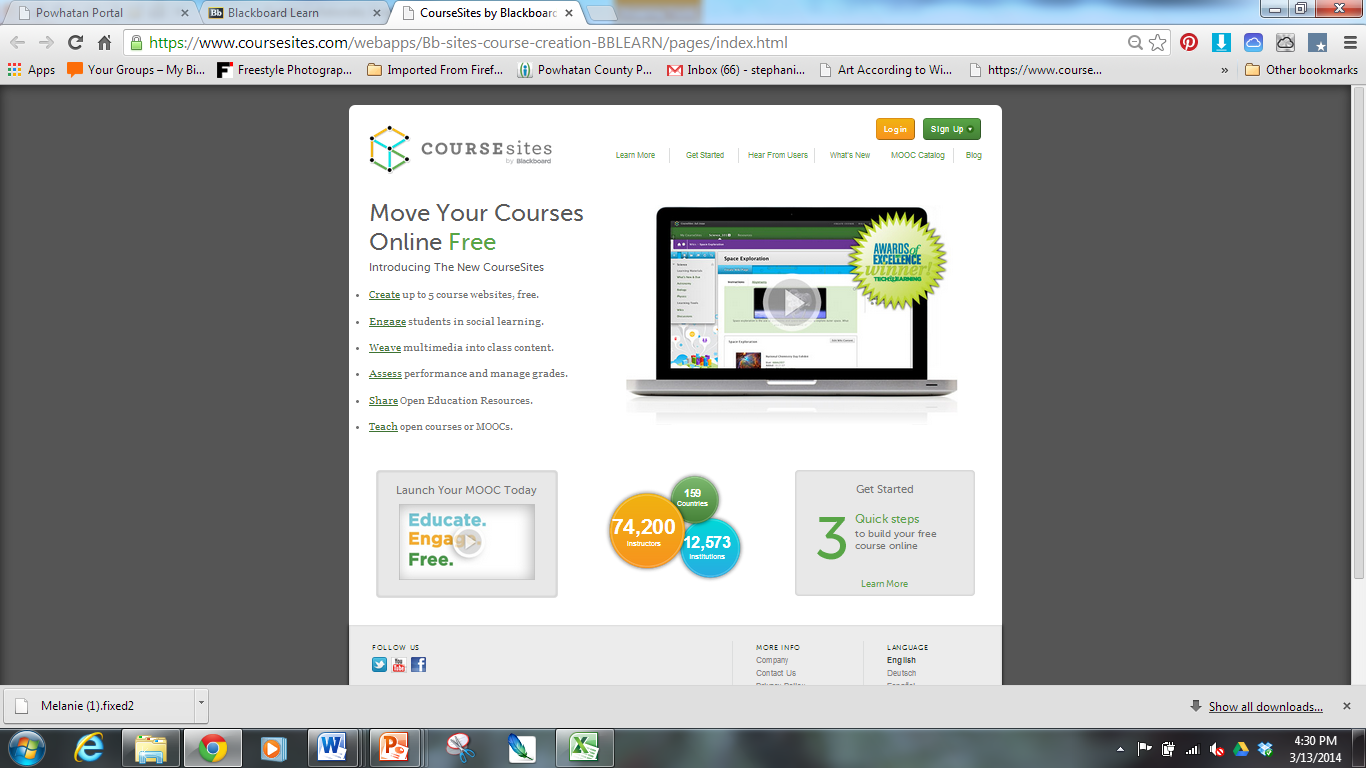 Collaborative Art CreationThe Process
Day 1-2 Introduction - Discussion – Research
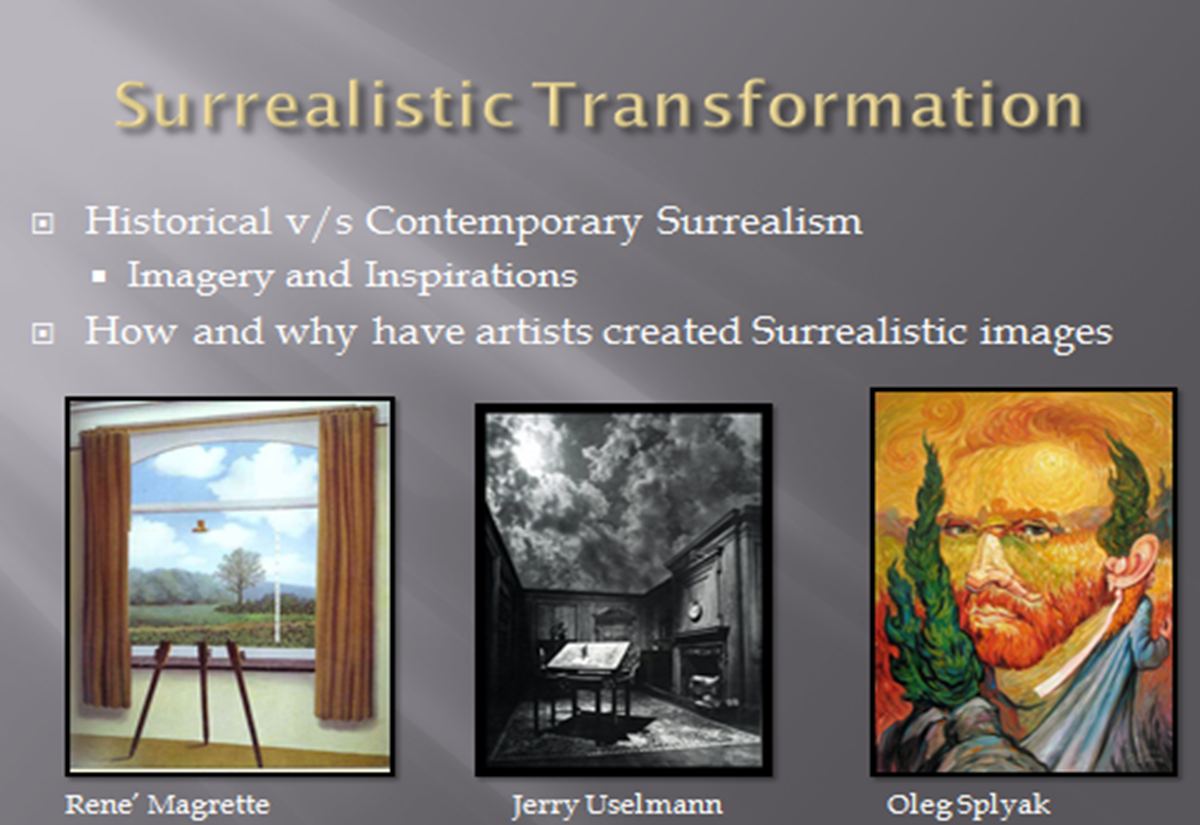 [Speaker Notes: After introducing students to Surrealism as an artistic style and exploring historical and contemporary surrealistic artists each class individually discussed the concept of transformation and what. They were able to share their ideas with students at the partner school  through discussion boards on course sites.
Discuss student concept of transformation, image usage and share Pinterest board links – (Coursesites)]
Communication is the key to collaboration!
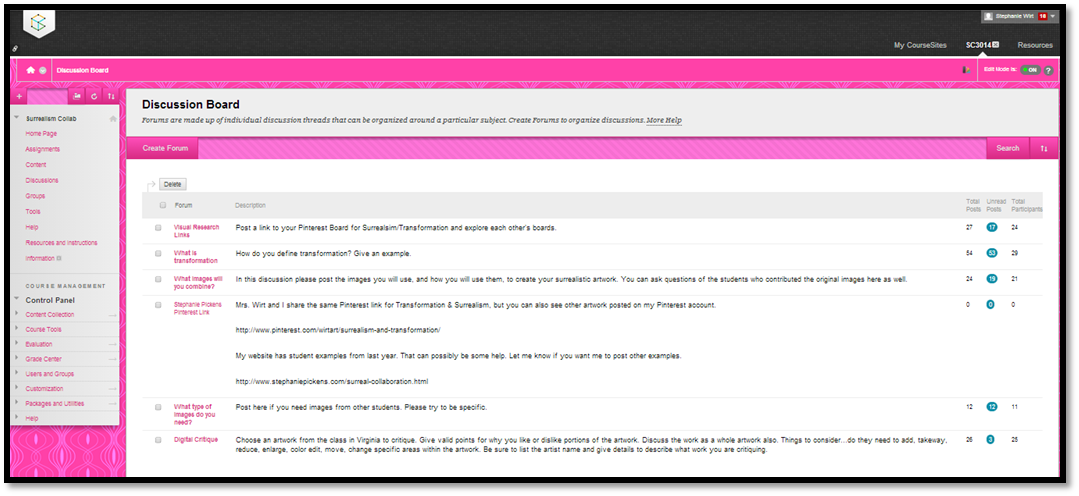 Digital Documentation as a bonus!
[Speaker Notes: Discussion board topics grew as students shared their ideas about transformations, asked each other questions about images and critiqued individual works along the way.]
Research like a Curator
To Curate - to pull together, sift through, and select for presentation their visual research.
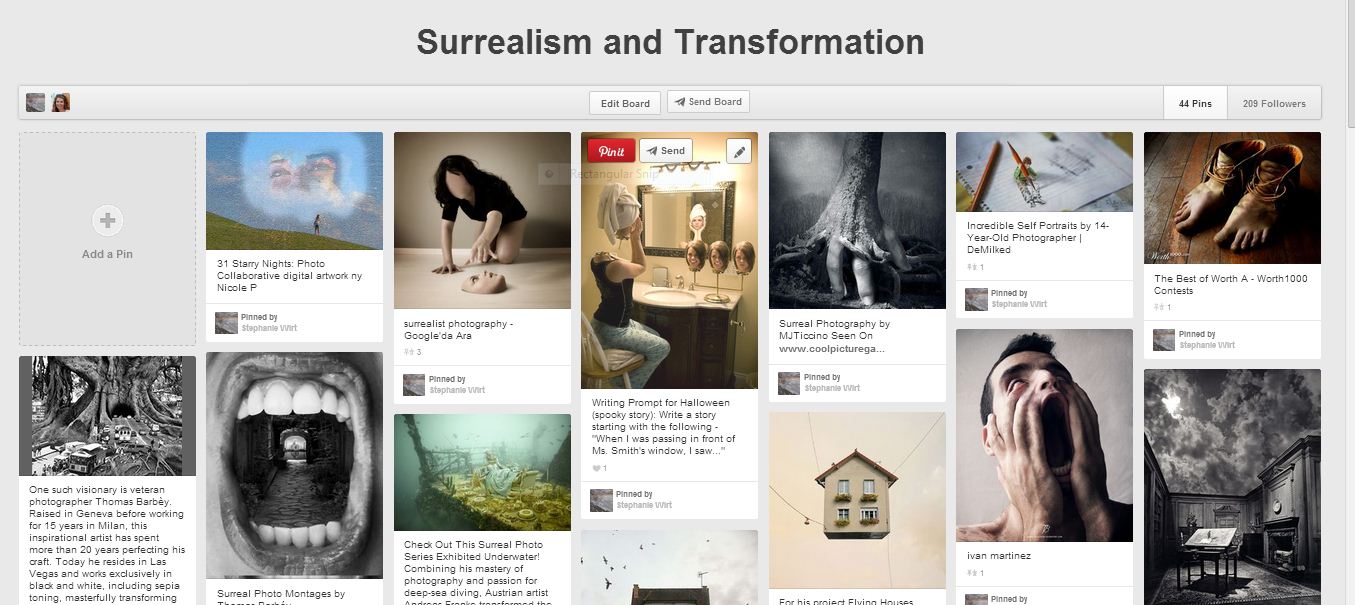 [Speaker Notes: Research Surrealism, Altered Photography, Transformation (Pinterest = Art History Lesson)]
Day 2-3 – Contribute – Plan – Collaborate
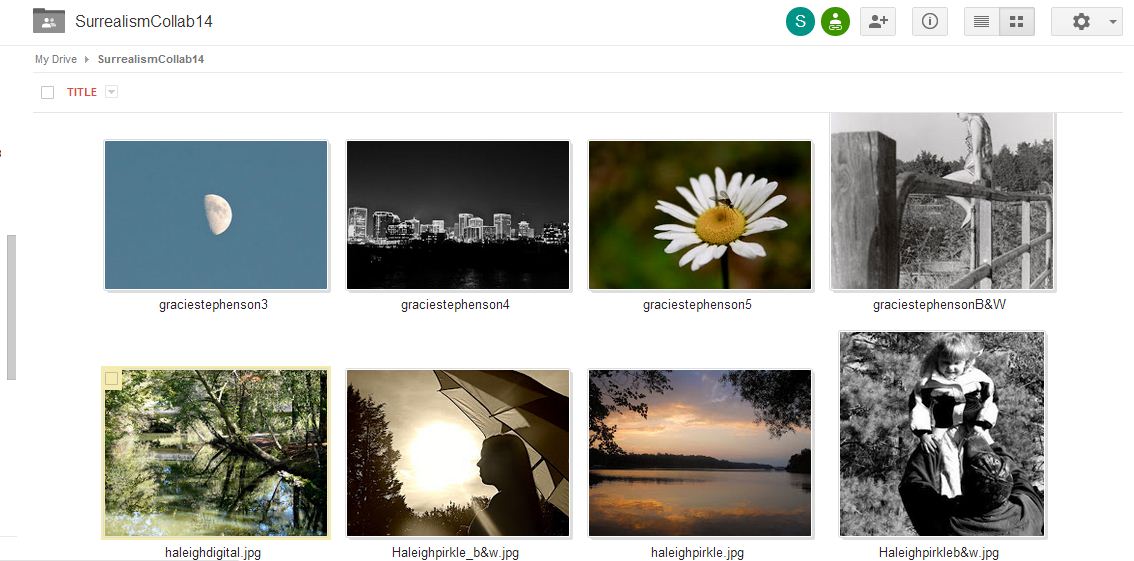 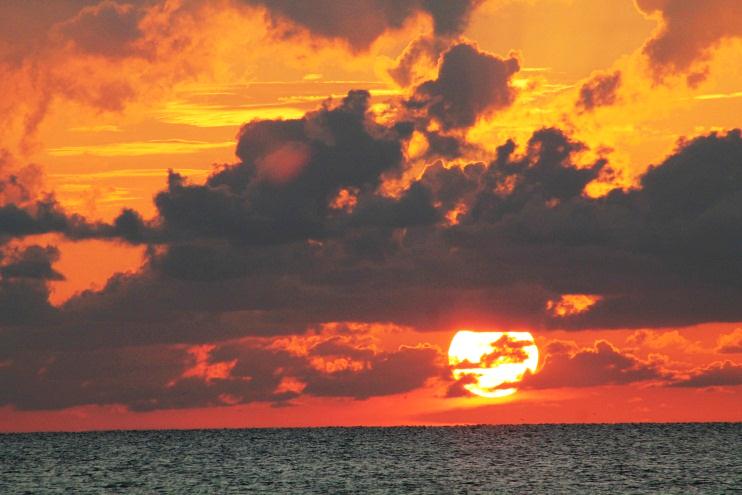 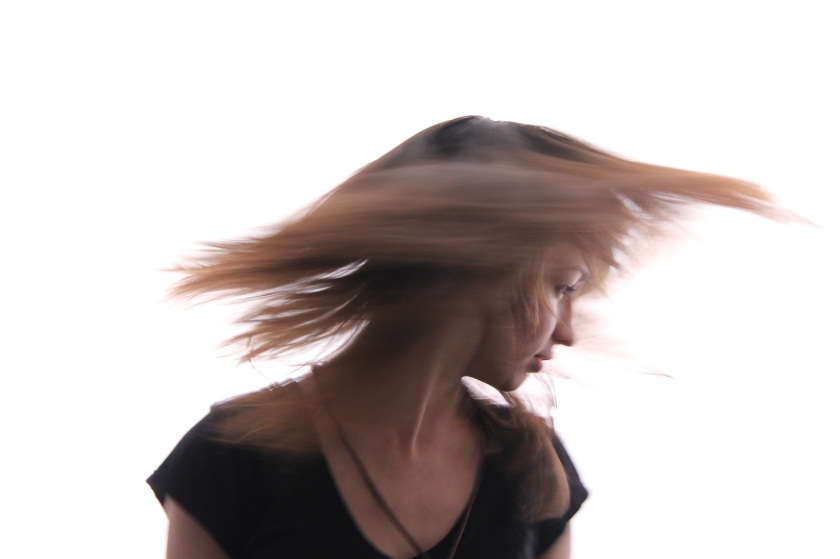 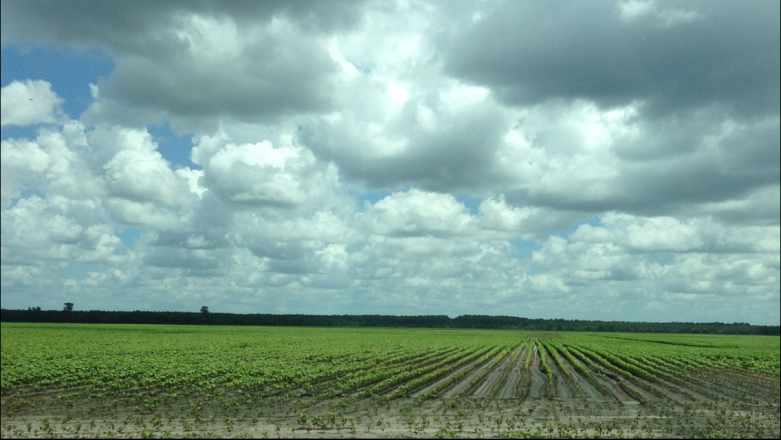 [Speaker Notes: Students from both schools contributed their images to a shared Google folder. This was gave us an opportunity to discuss the difference between copyright infringement, appropriation and collaboration.]
Collaborative Art CreationThe Process
Day 4-5 – Create – Collaborate – Create
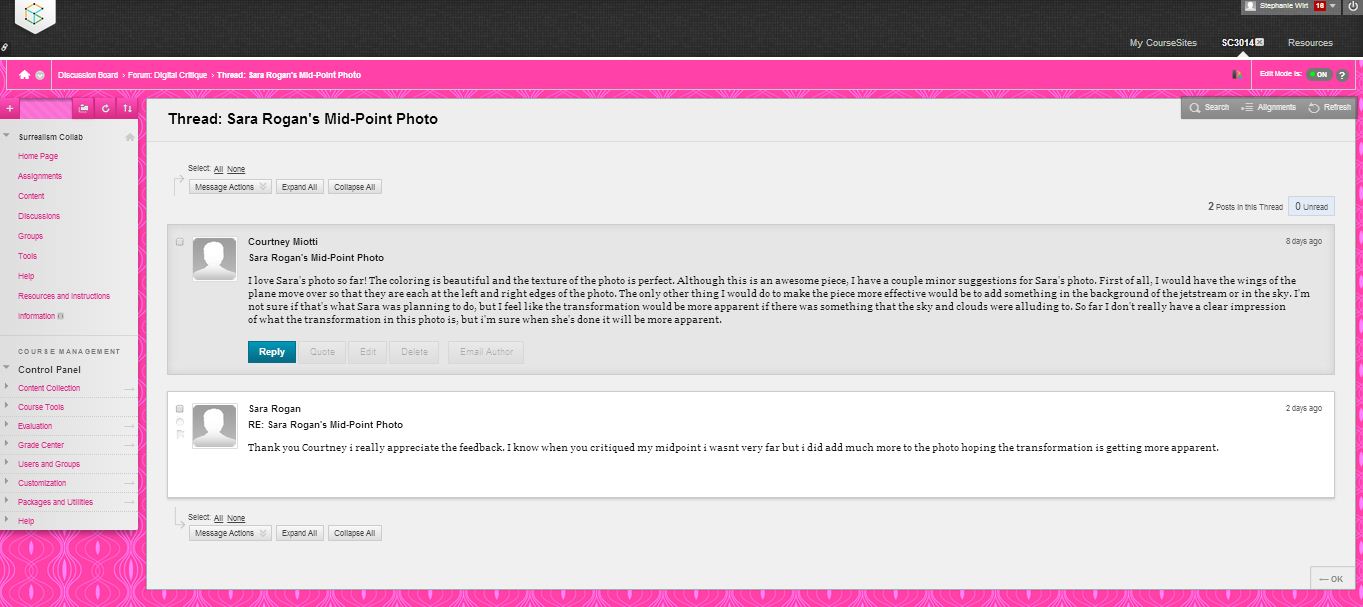 Putting a Face to the ArtistSkype Makes it Happen!
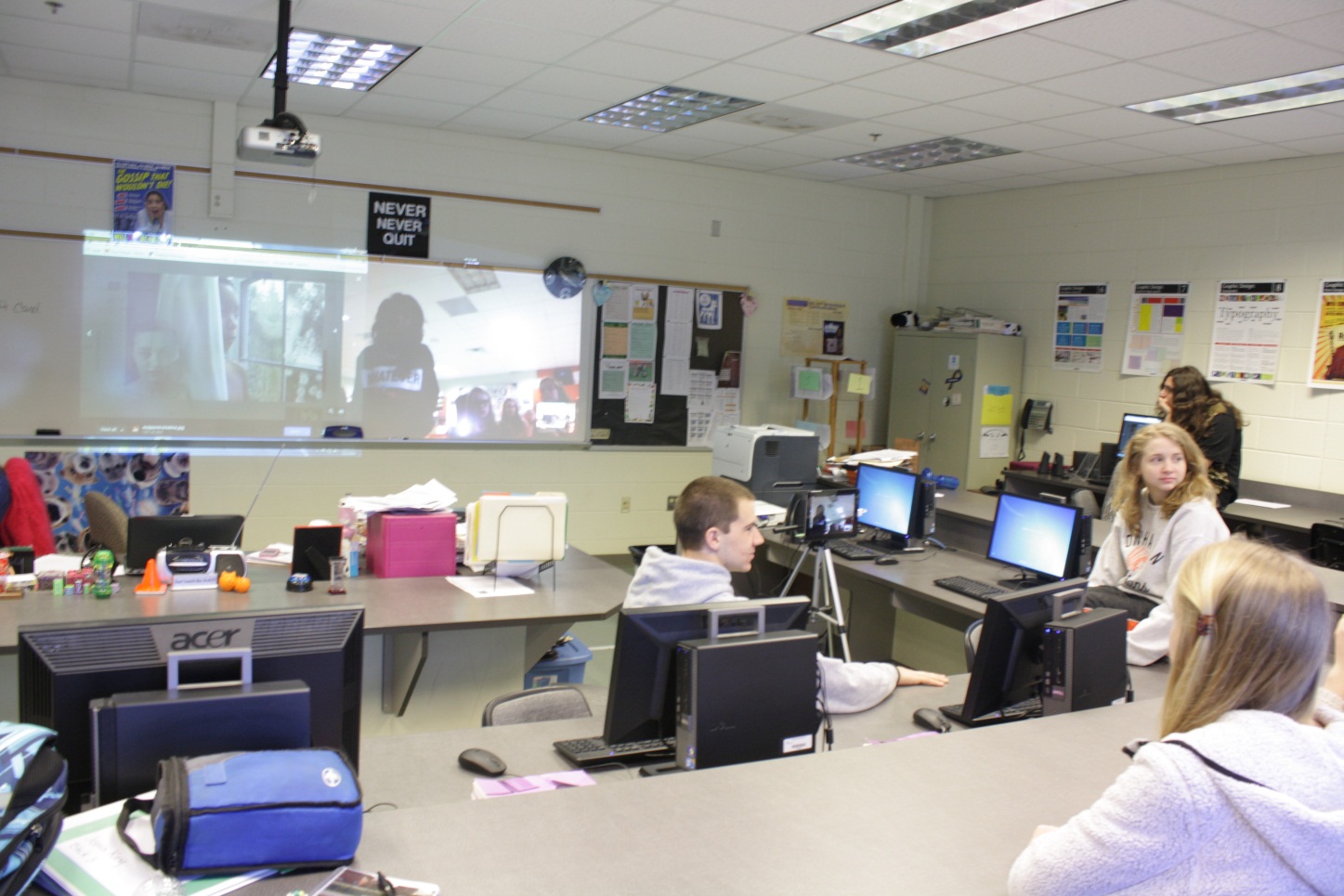 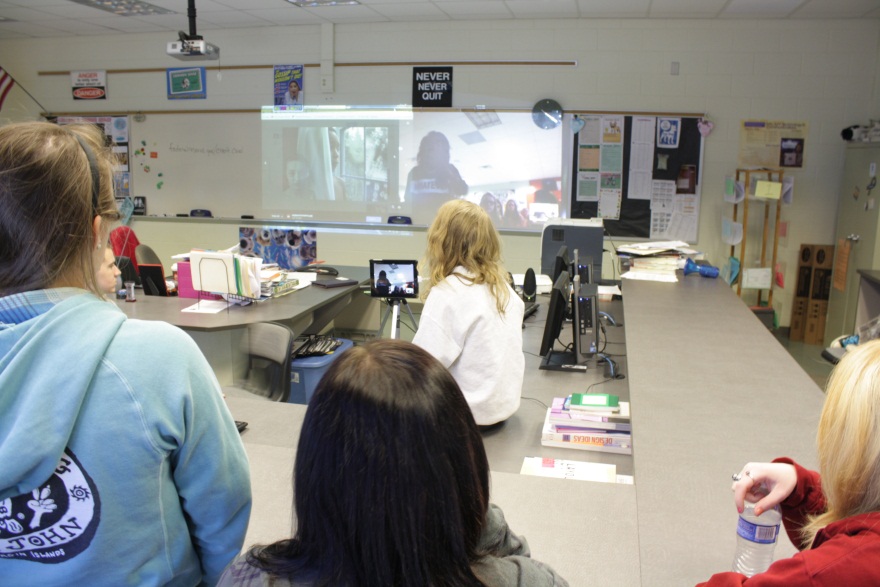 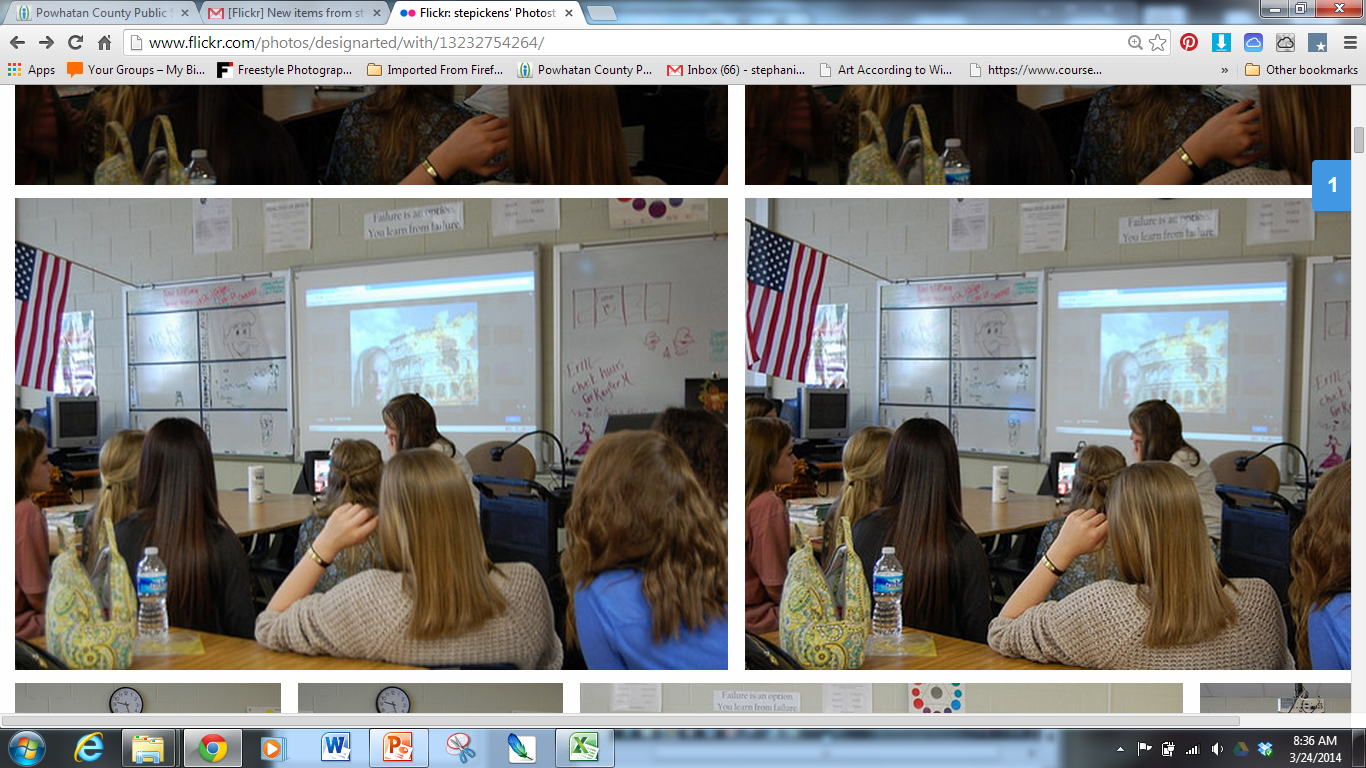 Multiple Devices Make this Possible
Making Changes After Critiques
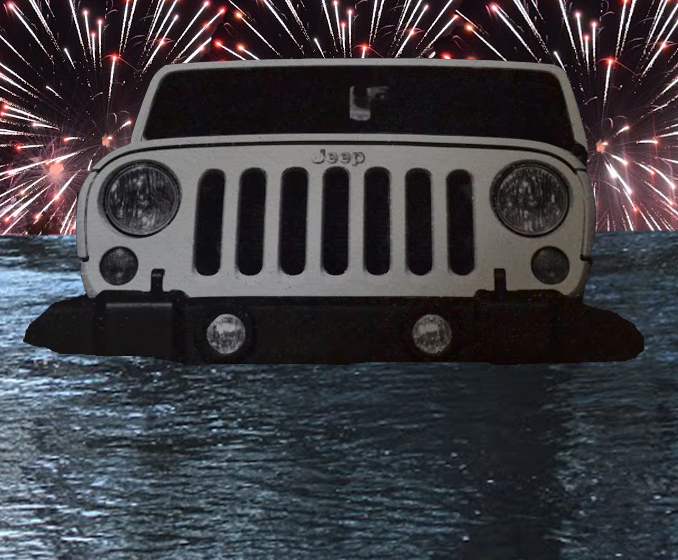 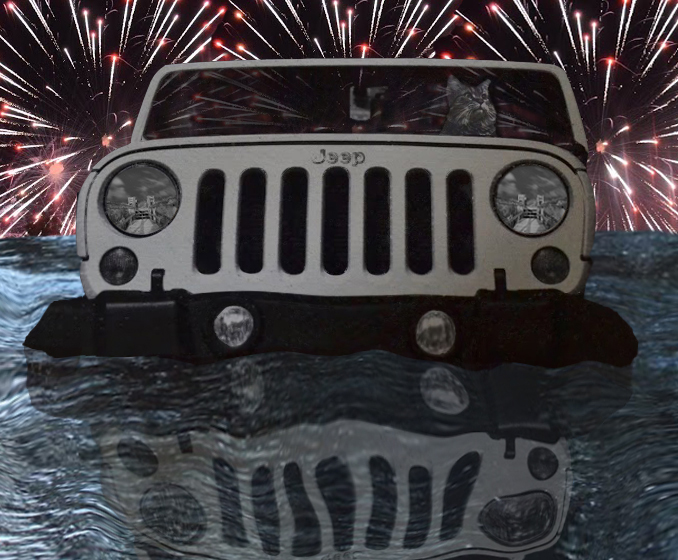 PHS 
Student
Art
Making Changes After Critiques
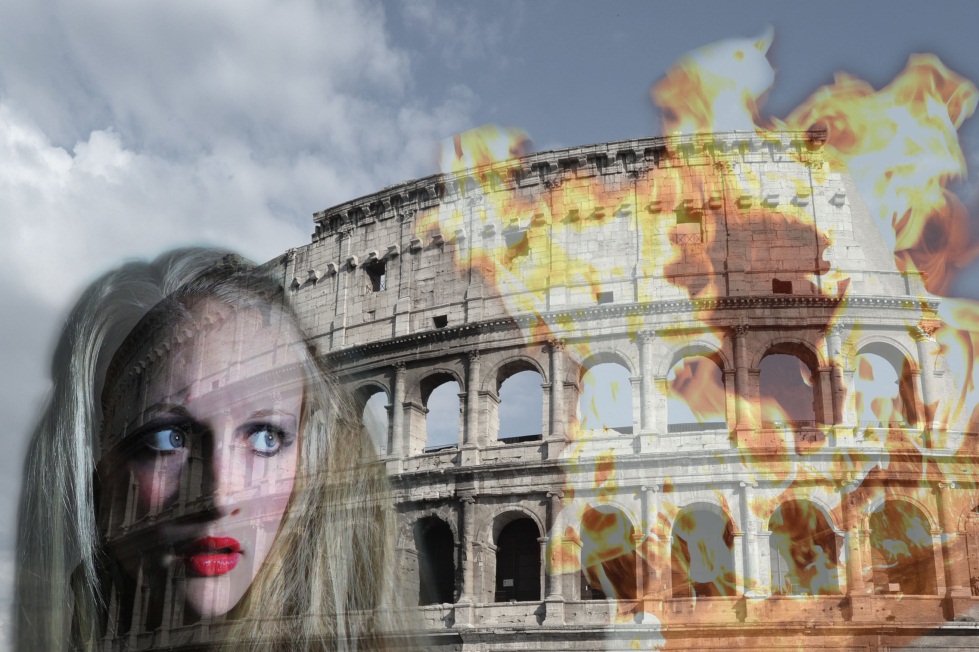 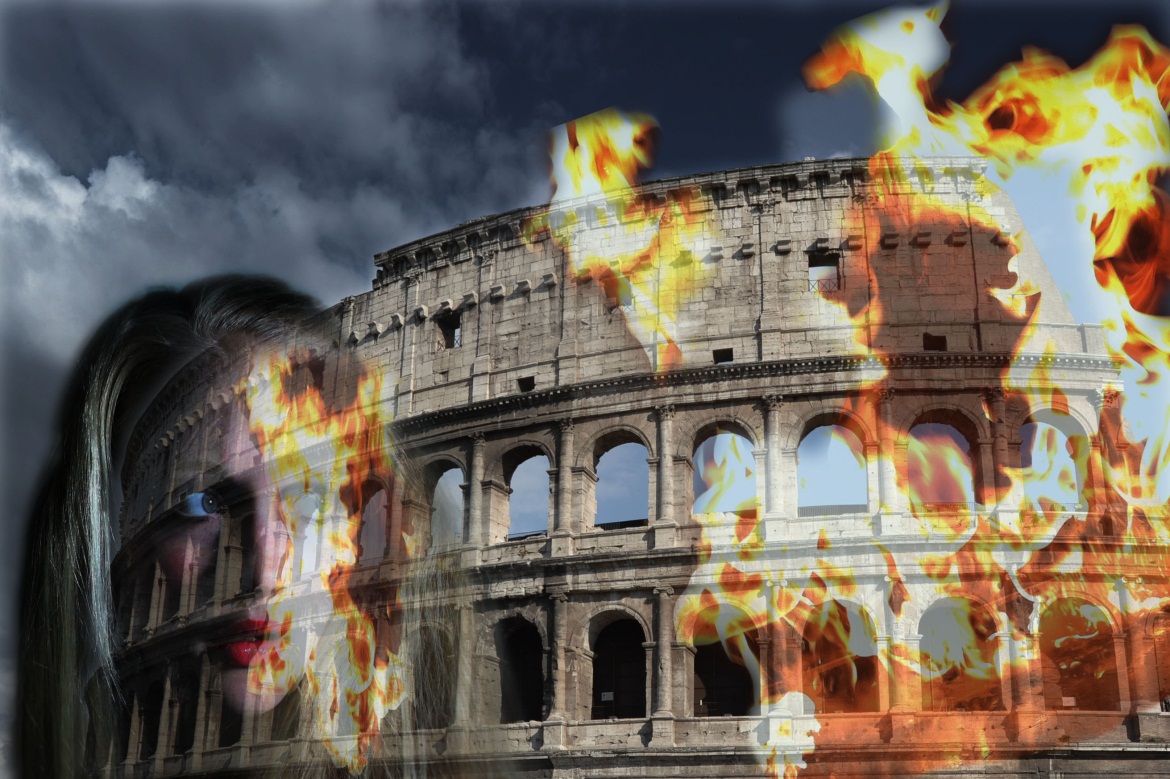 FHS 
Student
Art
Making Changes After Critiques
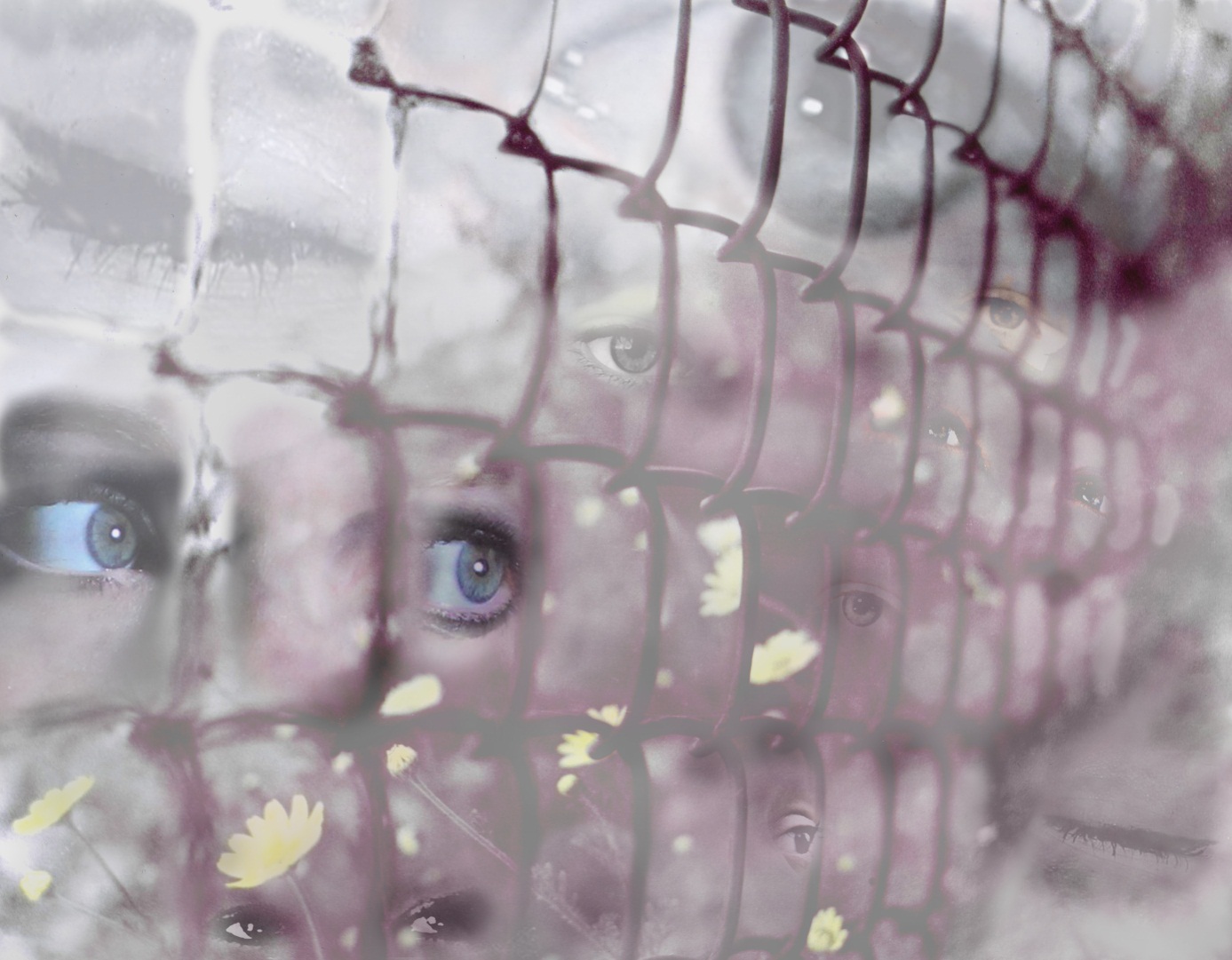 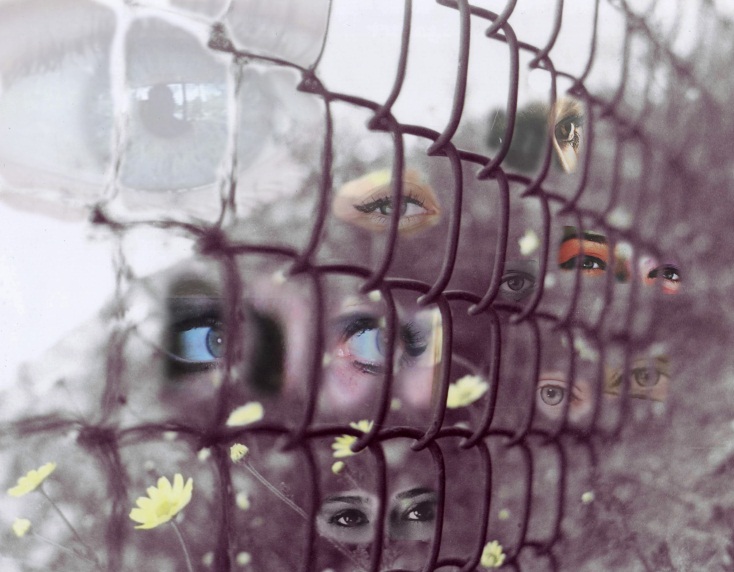 PHS 
Student
Art
Surrealistic Interpretation of Transformation
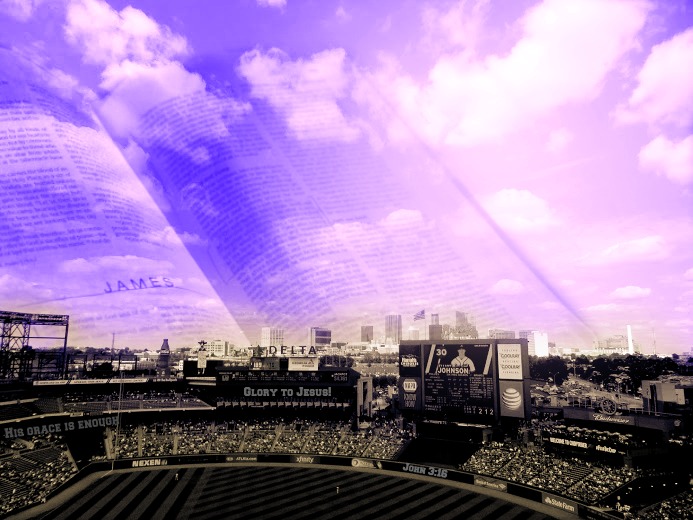 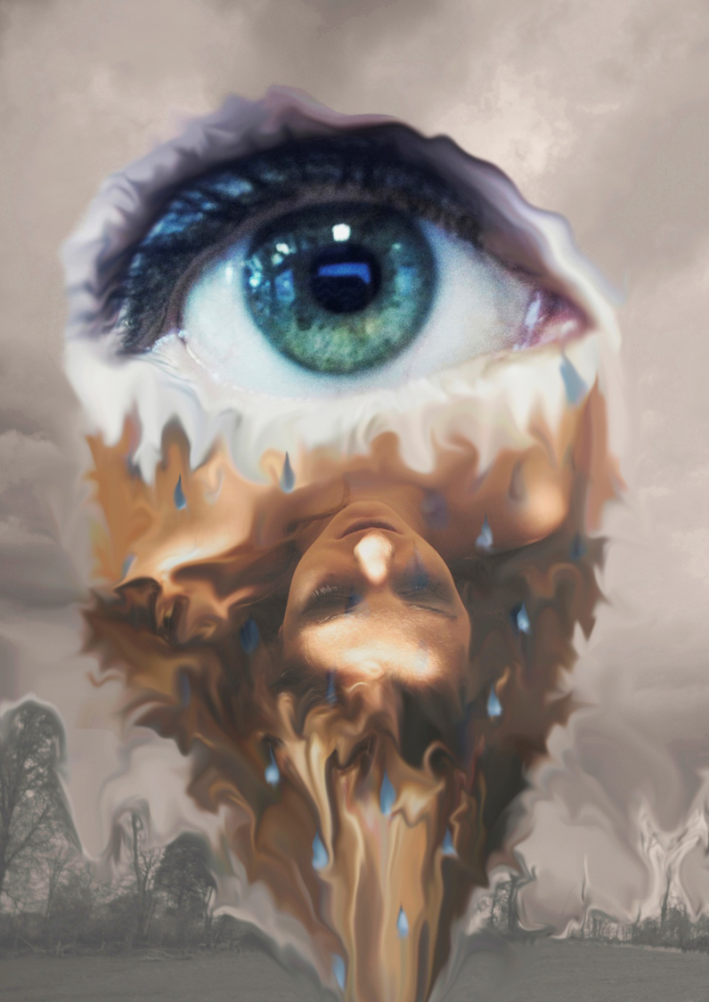 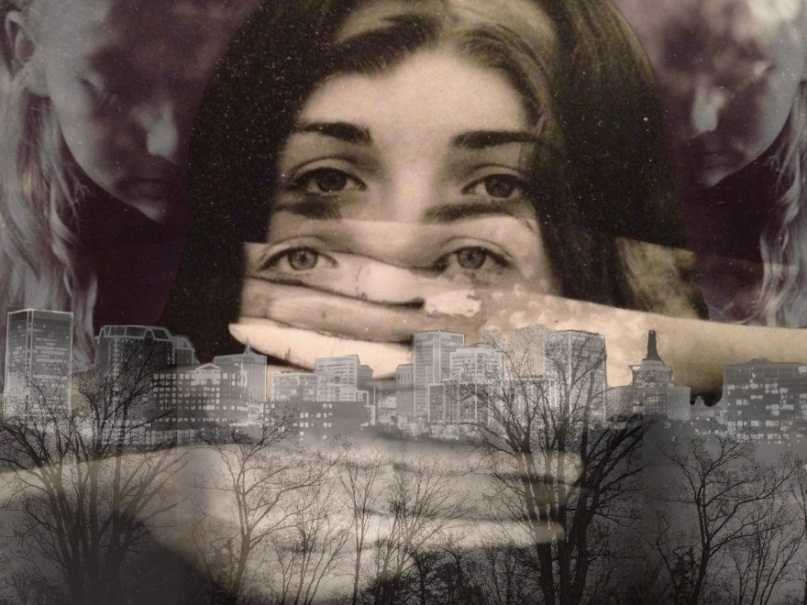 FHS 
Student
Art
Surrealistic Interpretation of Transformation
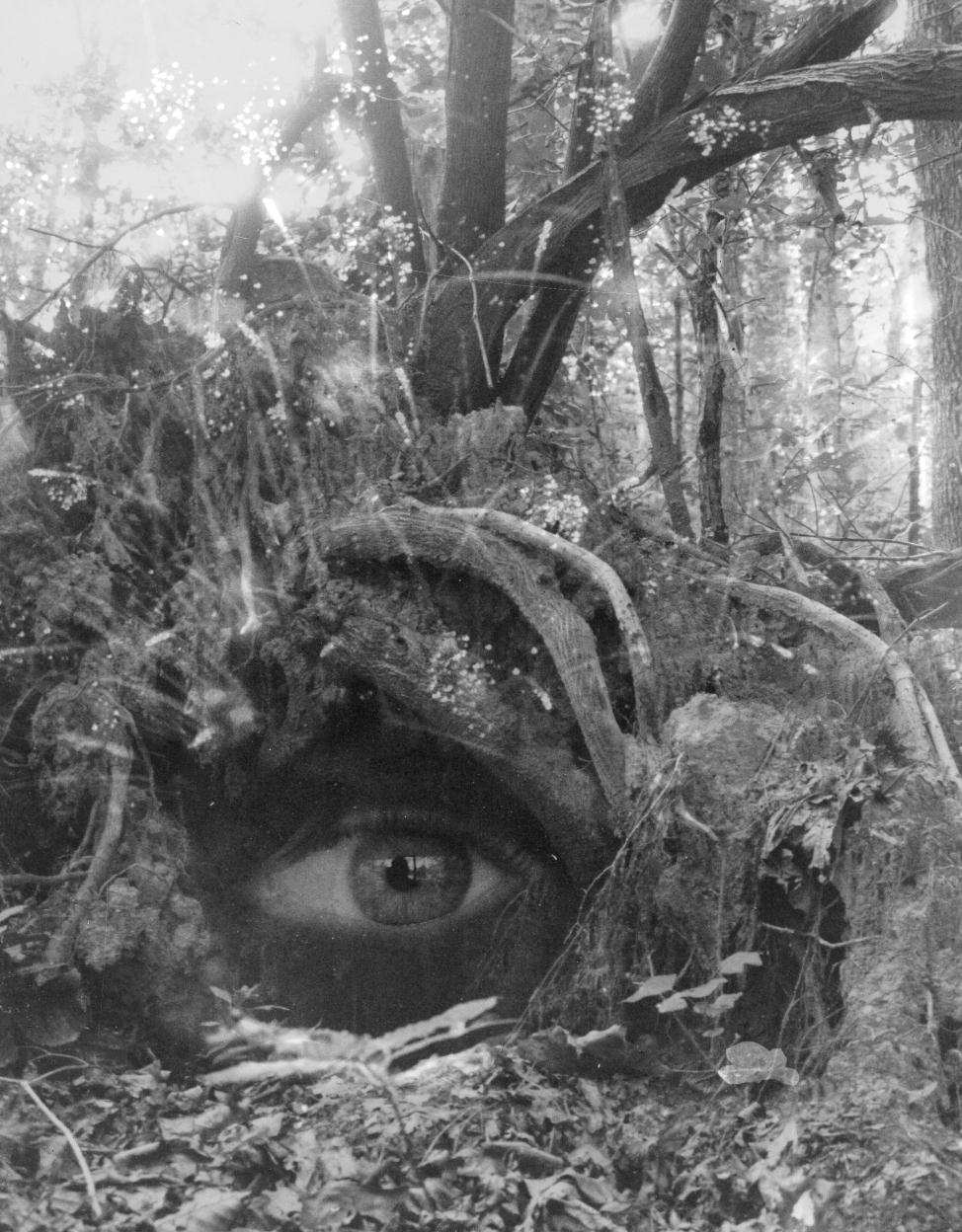 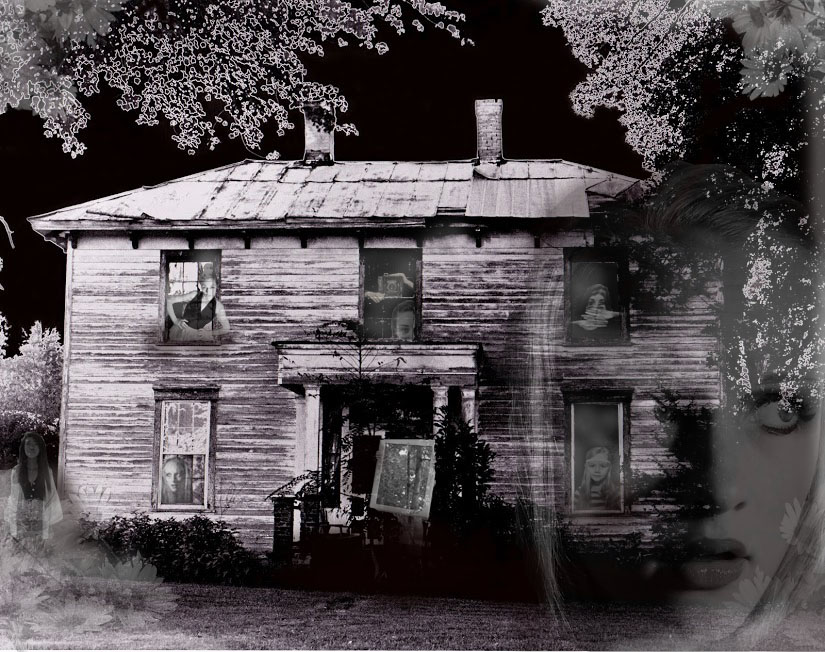 PHS 
Student
Art
Surrealistic Interpretation of Transformation
Variation on the Concept
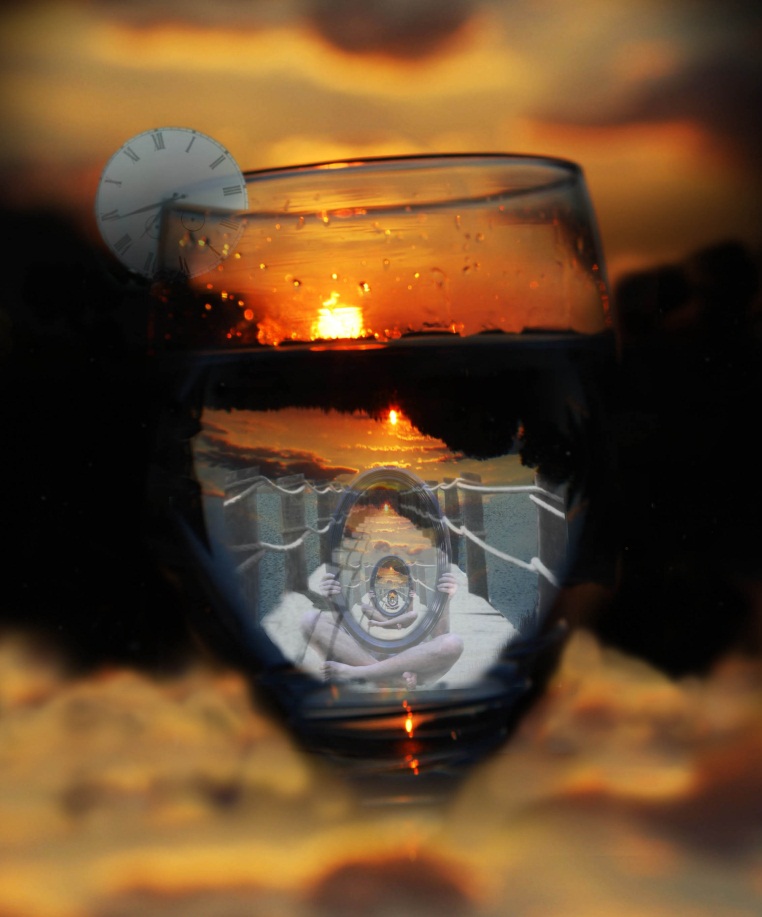 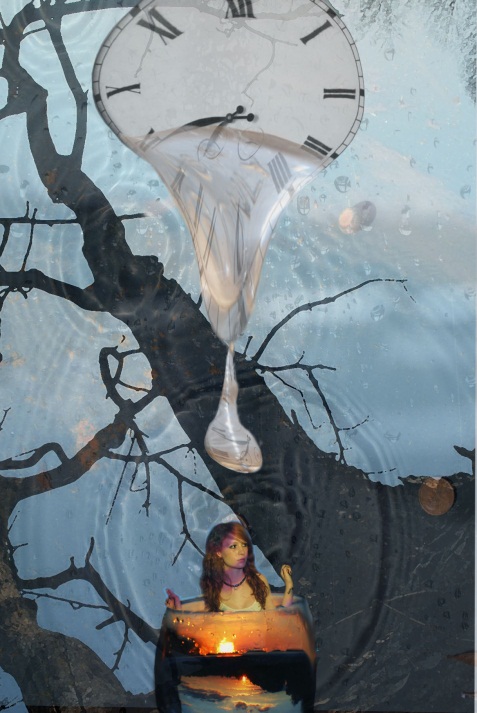 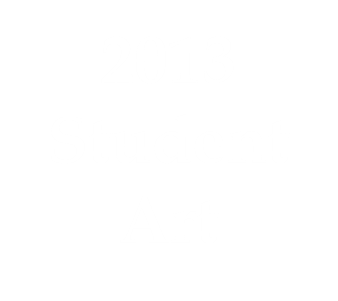 [Speaker Notes: Here we can talk about the differences in the project over 2 years]
Surrealistic Interpretation of Time
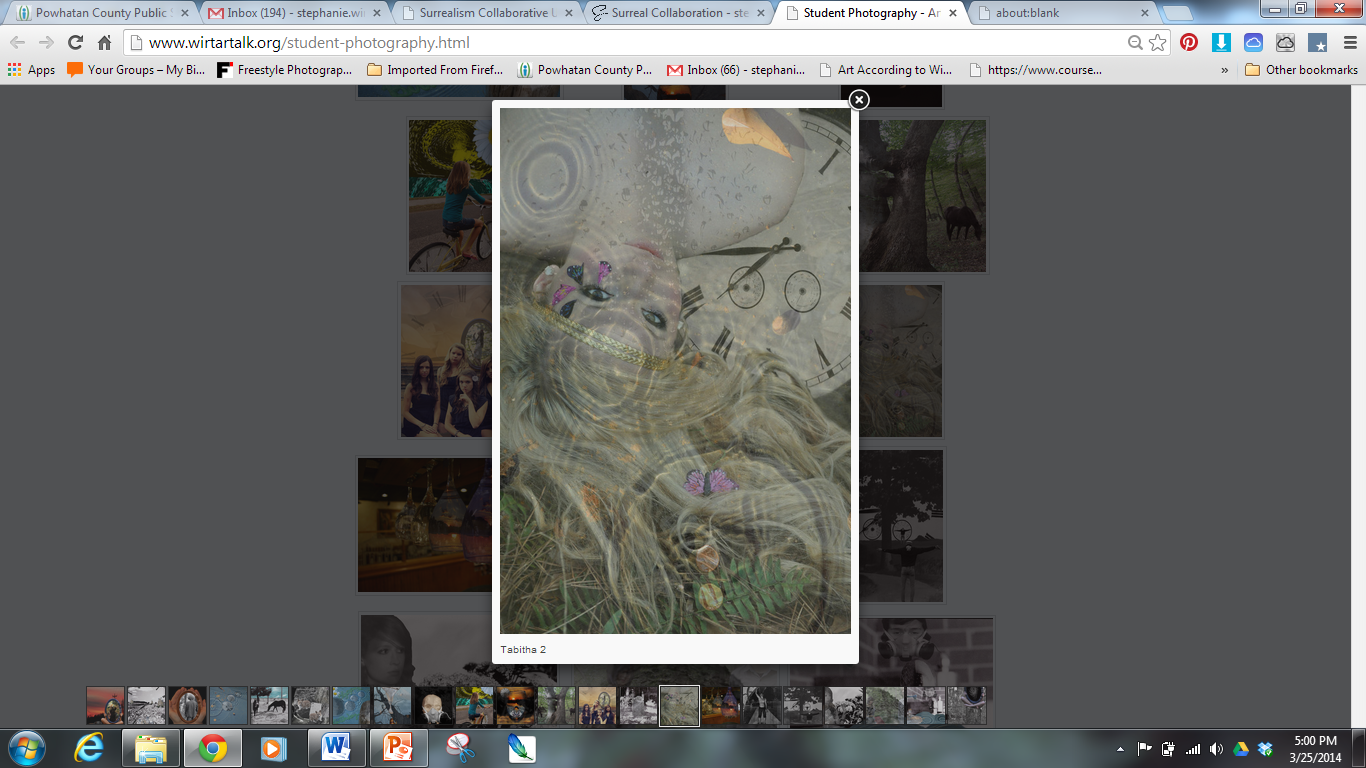 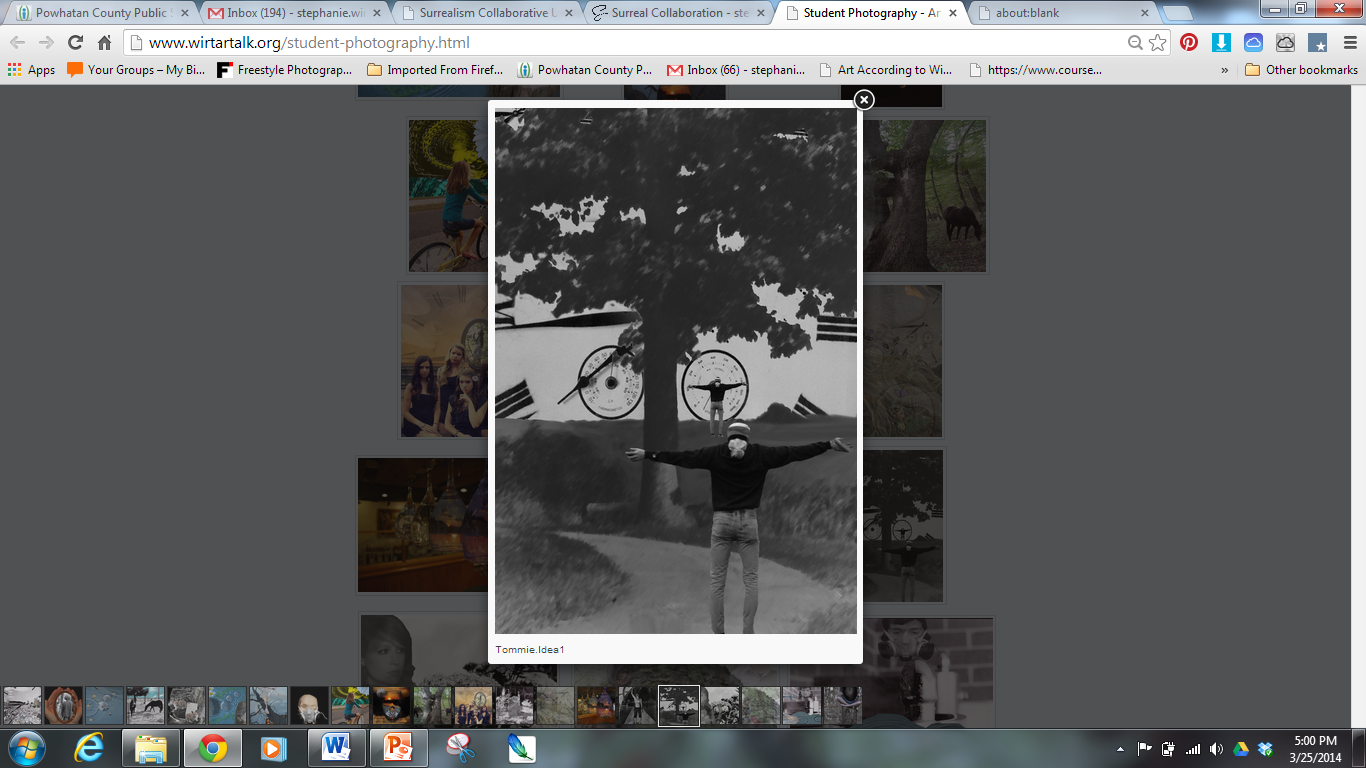 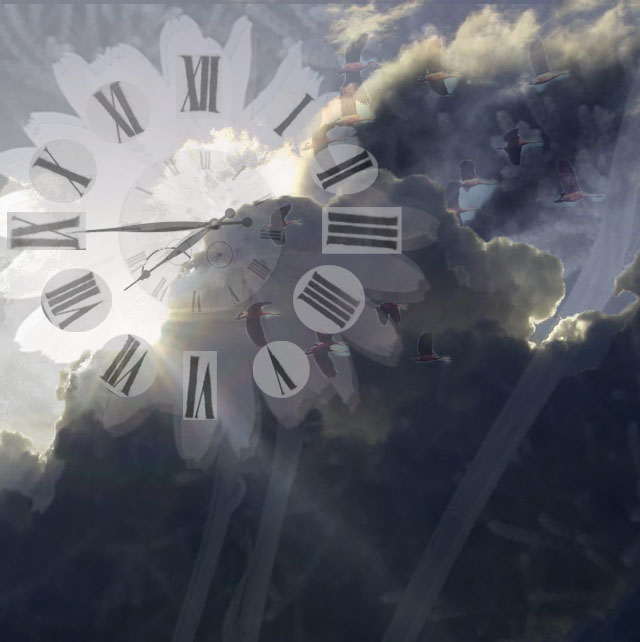 2013 
Student
Art
More Information
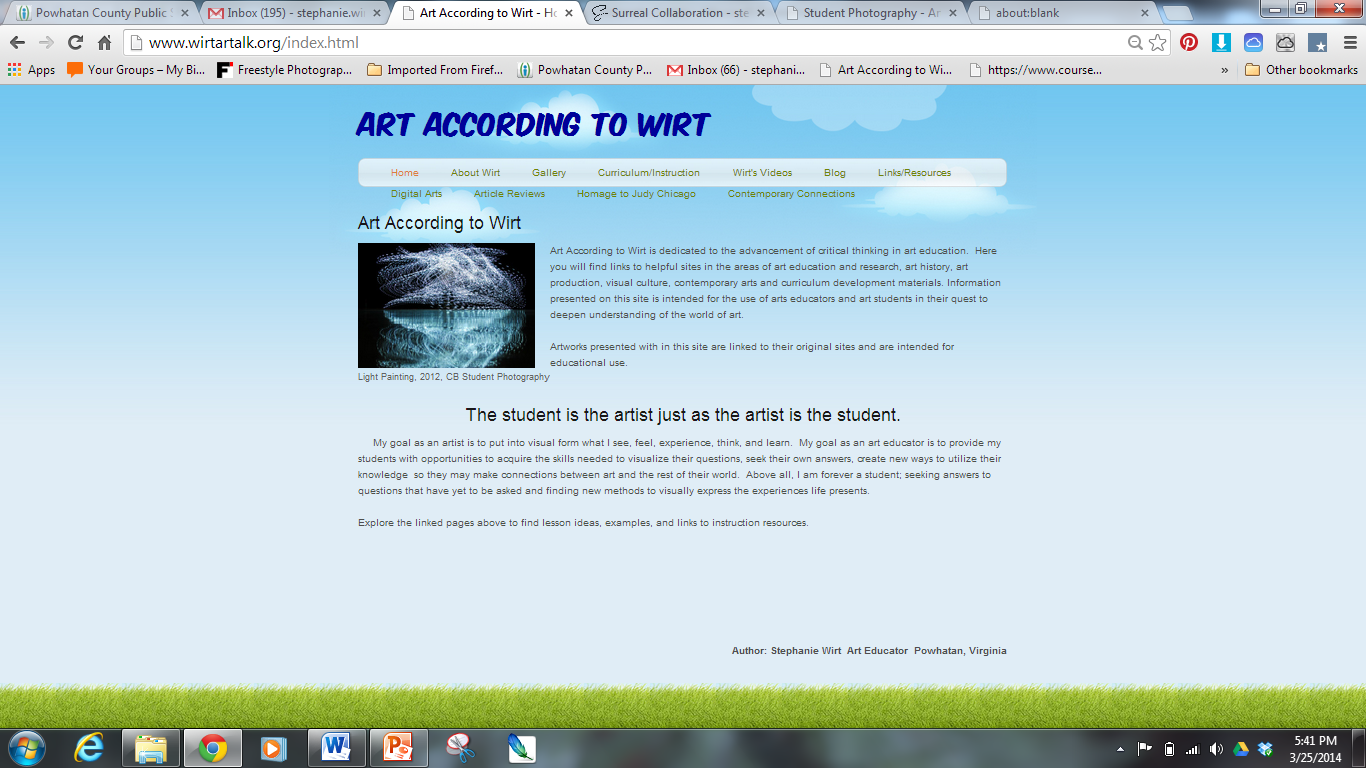 www.wirtartalk.org
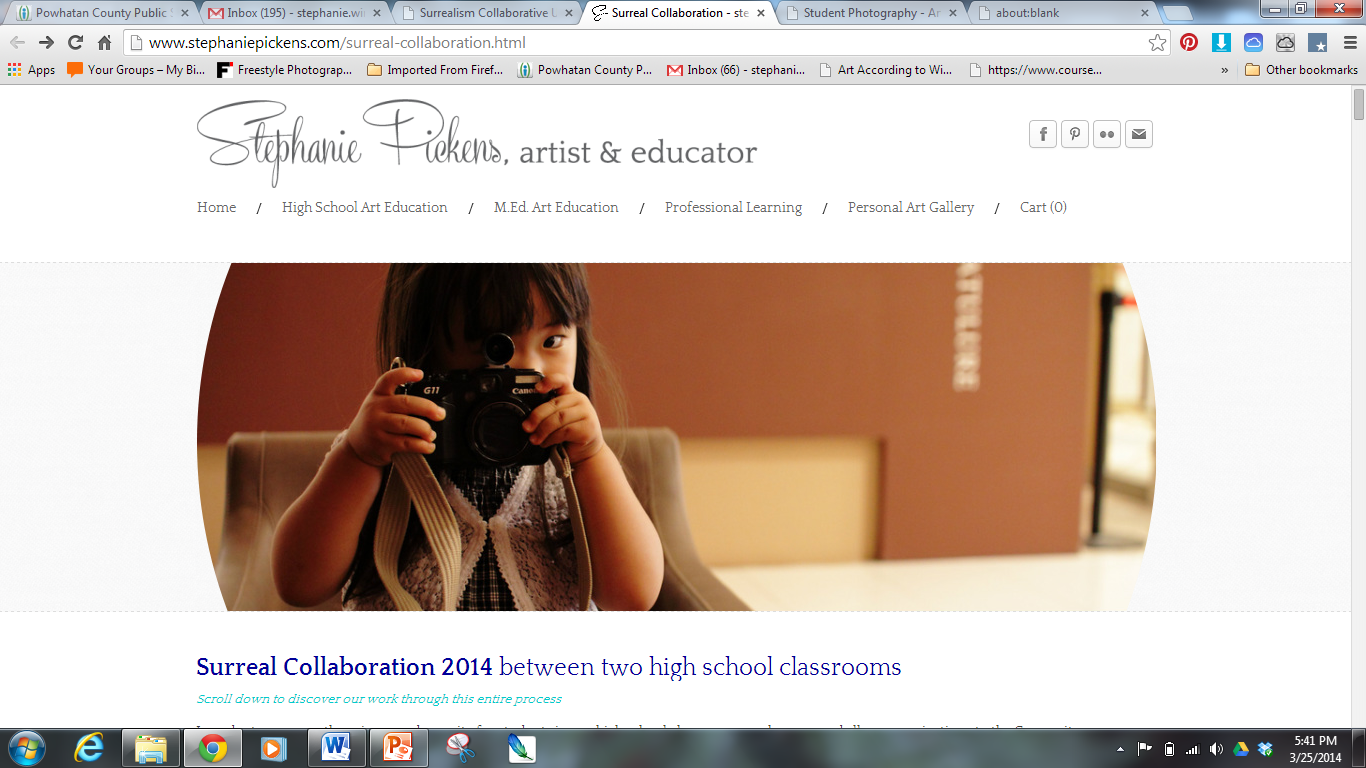 www.stephaniepickens.com